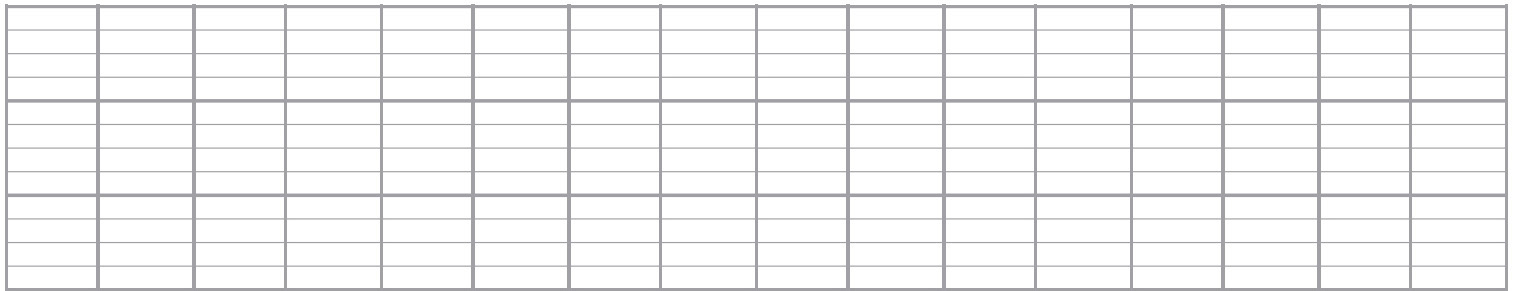 +
+          =
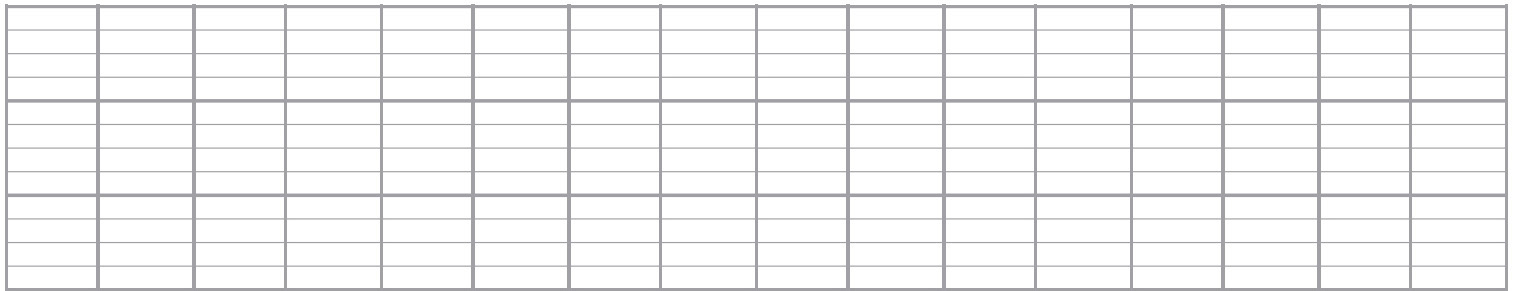 +
+          =
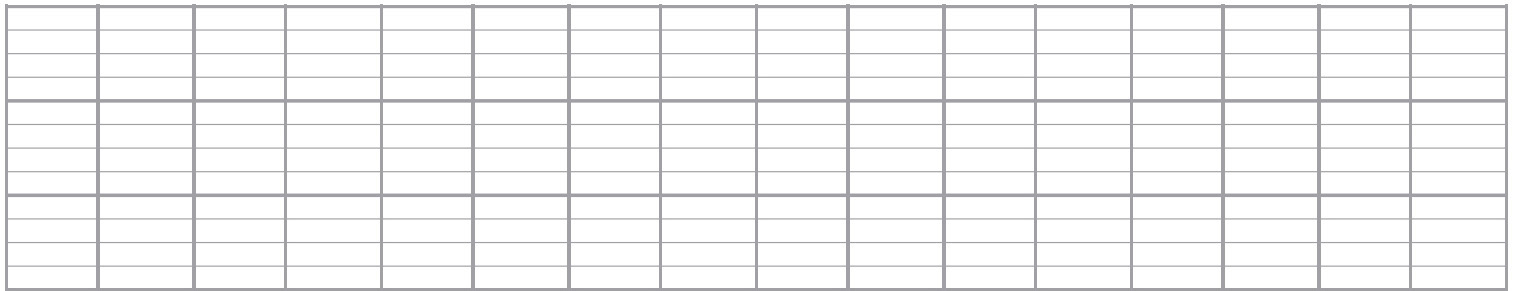 +
+          =
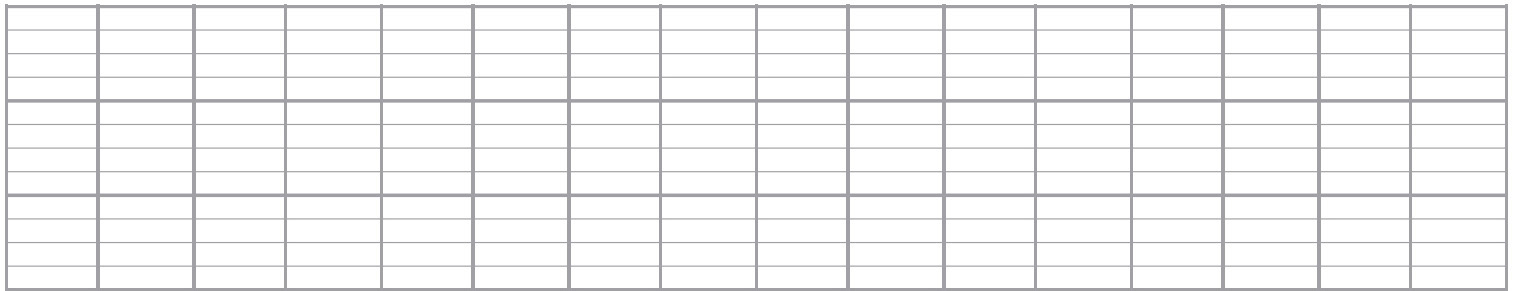 +
=
+
+
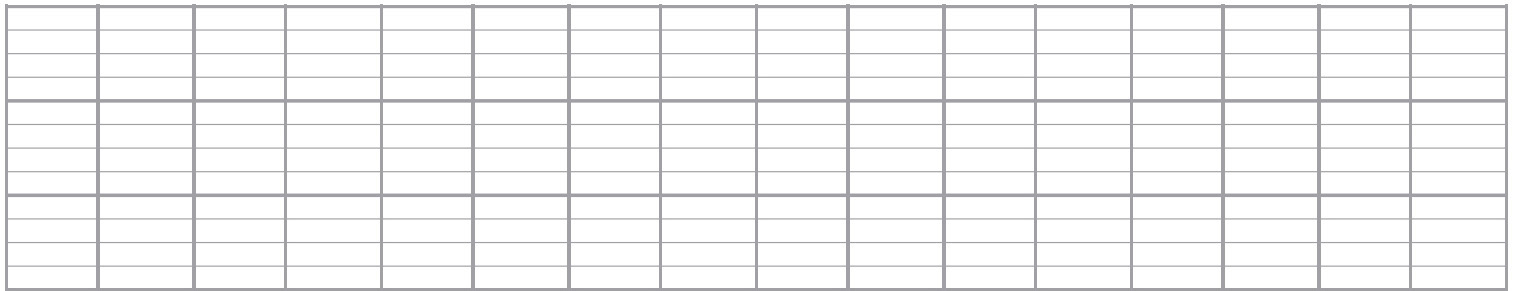 +
=
+
+
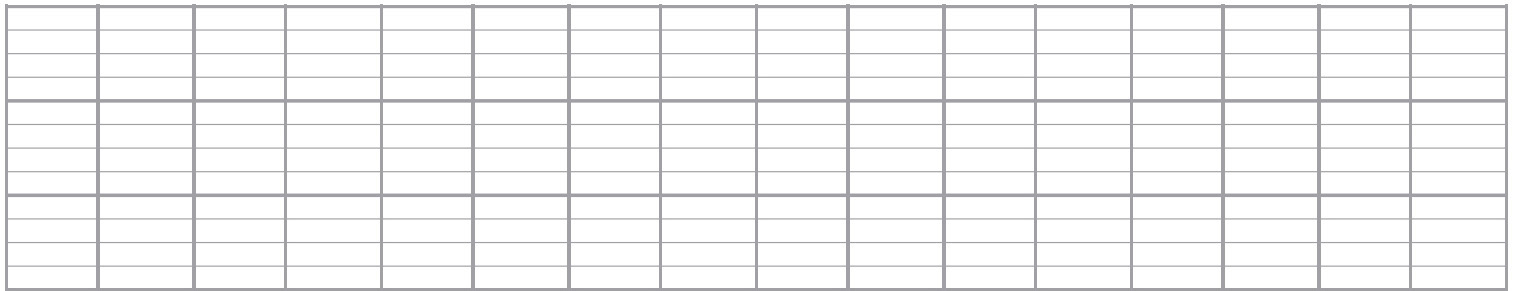 +
=
+
+
La classe de Calliplume
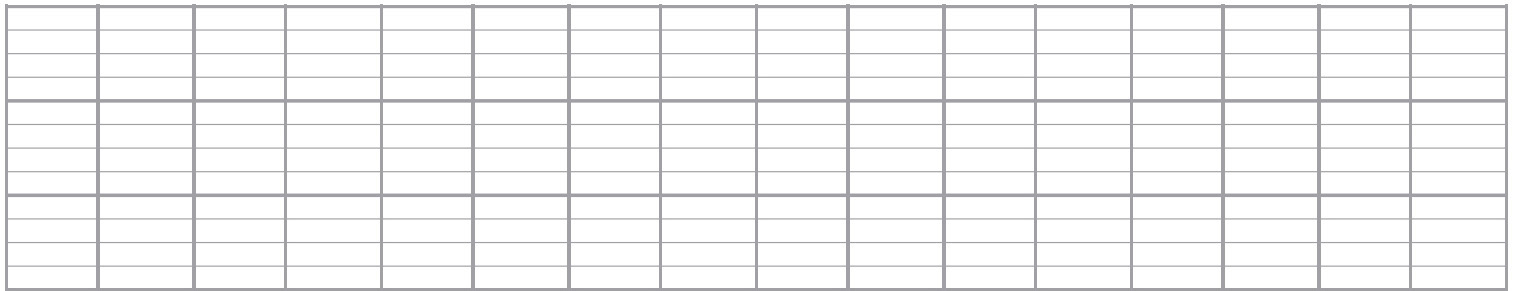 -
=
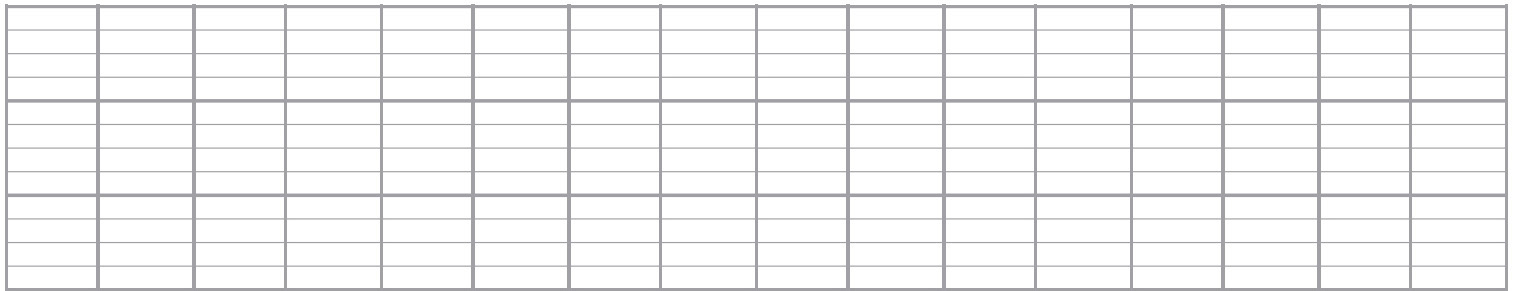 -           =
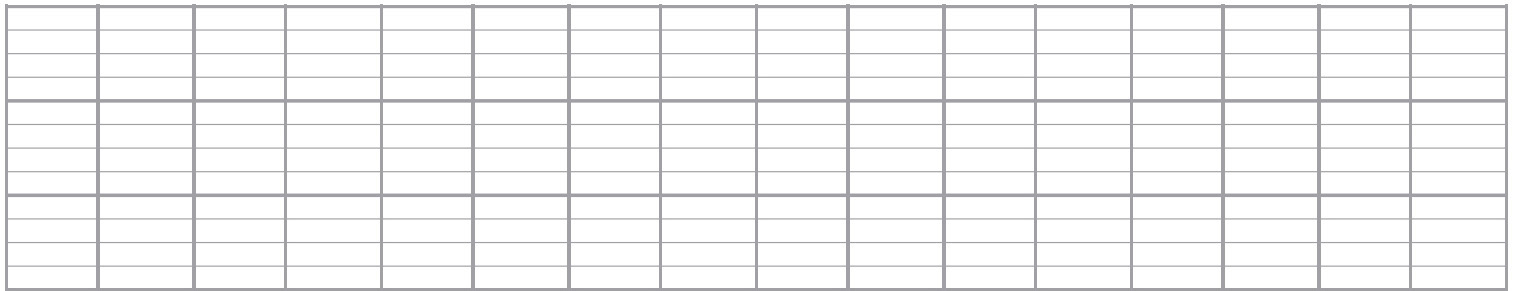 -          =
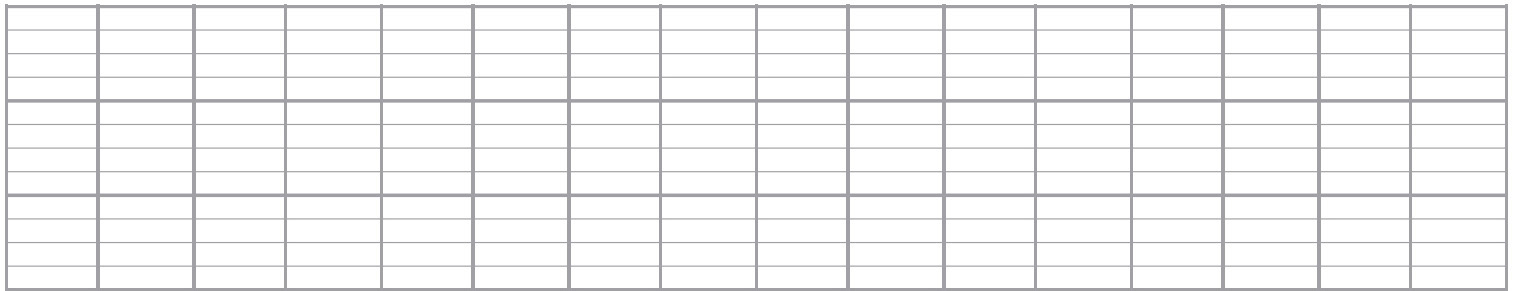 +
=
-
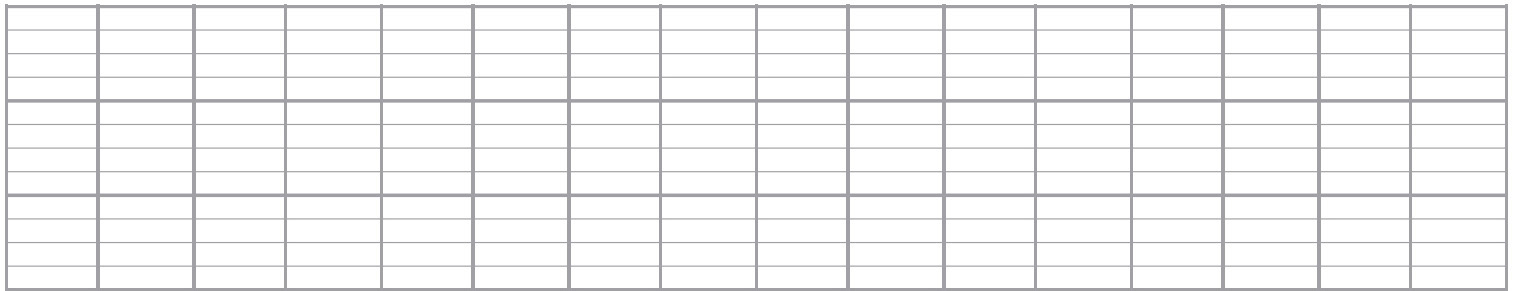 +
=
-
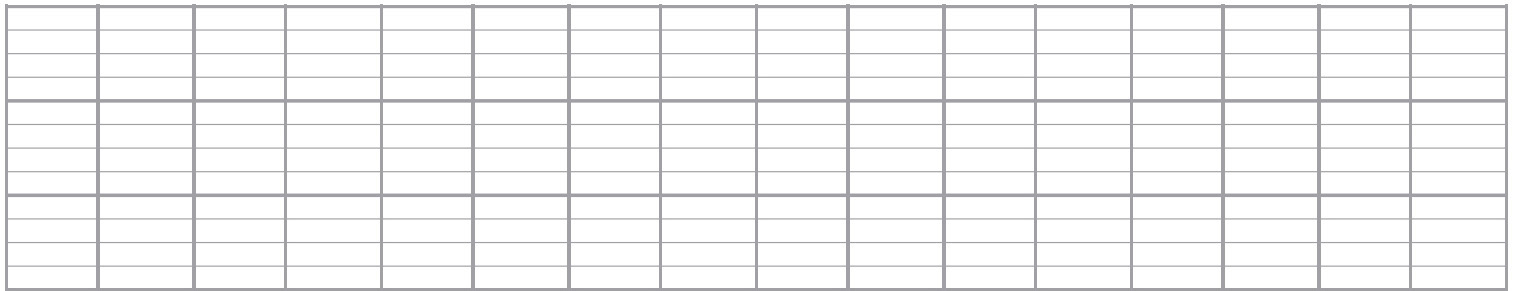 +
=
-
La classe de Calliplume